لعبة محوسبه 
”لعبة طرزان وأصدقاء الغابة“
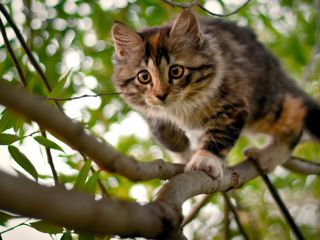 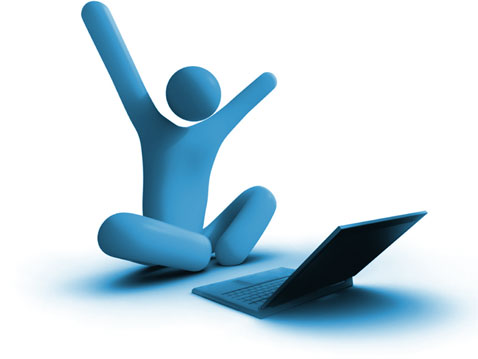 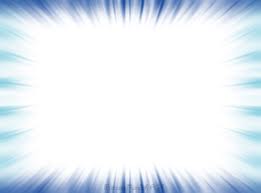 أنا أُفكر وأجيب عن الأسئلة!
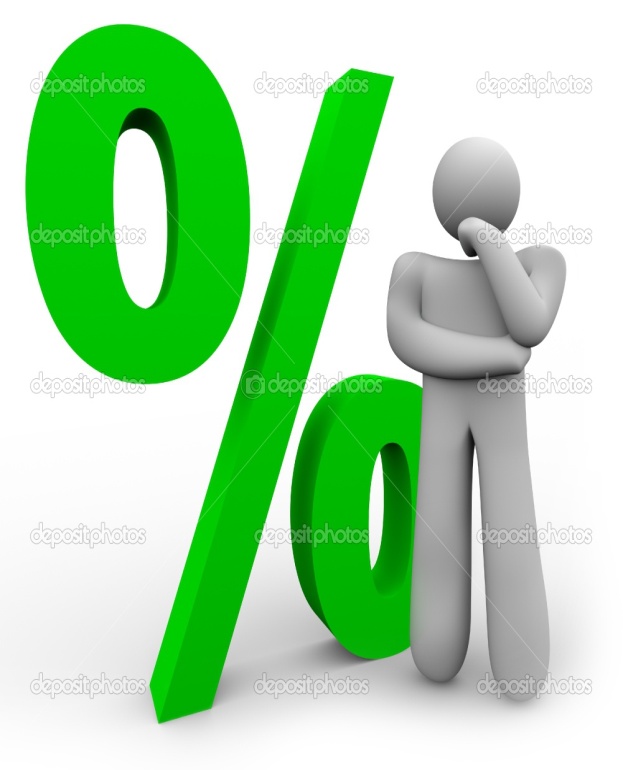 2
ساعدوا طرزان لإخراج الحيوانات من القفص وإعادتها إلى الغابة!!
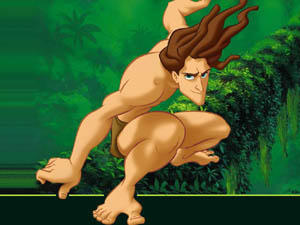 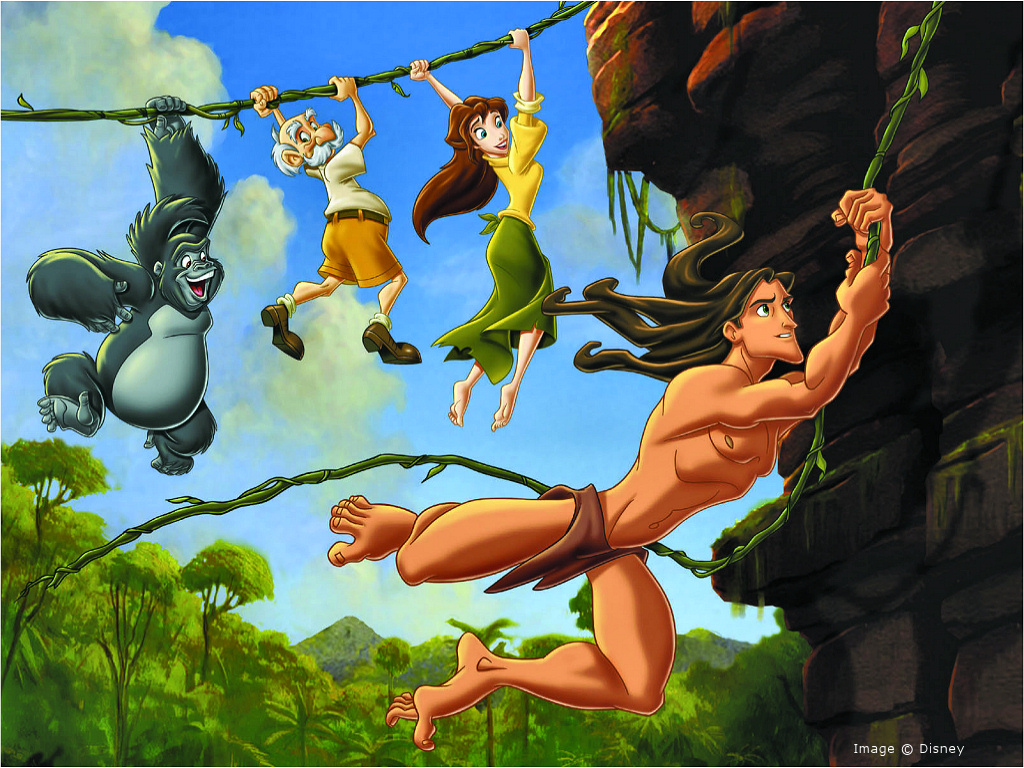 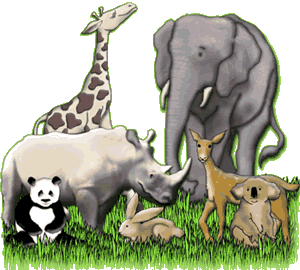 ابدأ اللعبة
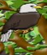 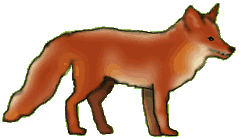 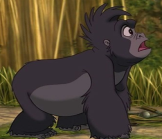 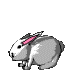 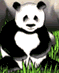 finish
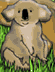 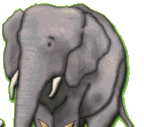 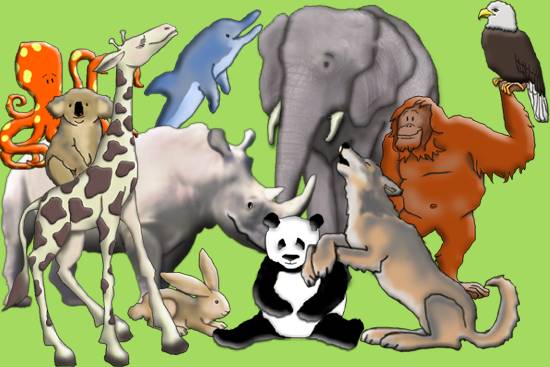 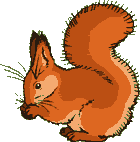 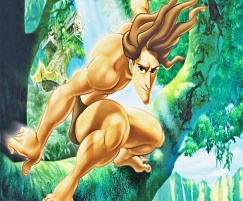 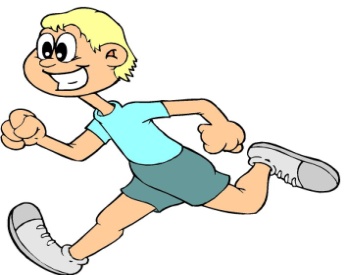 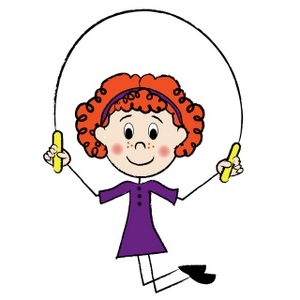 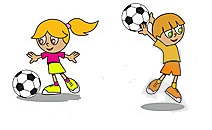 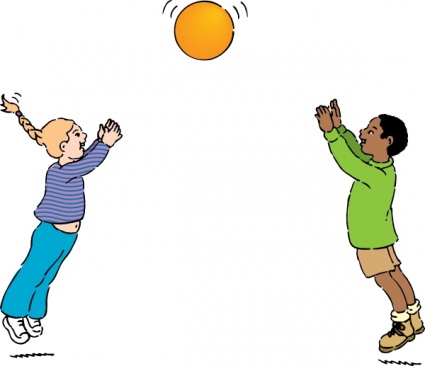 حاول ثانيةً...!!
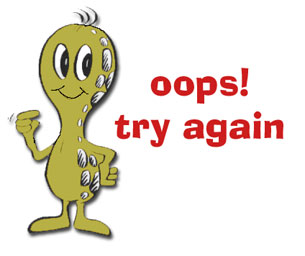 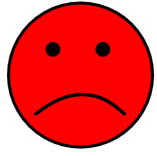 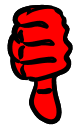 إجابة خاطئة
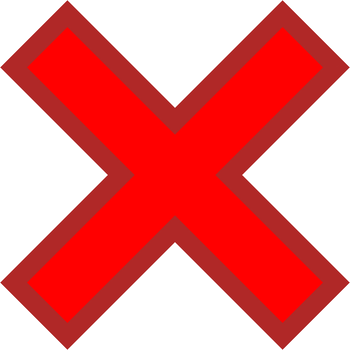 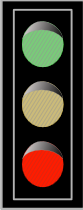 العودة إلى المتاهة
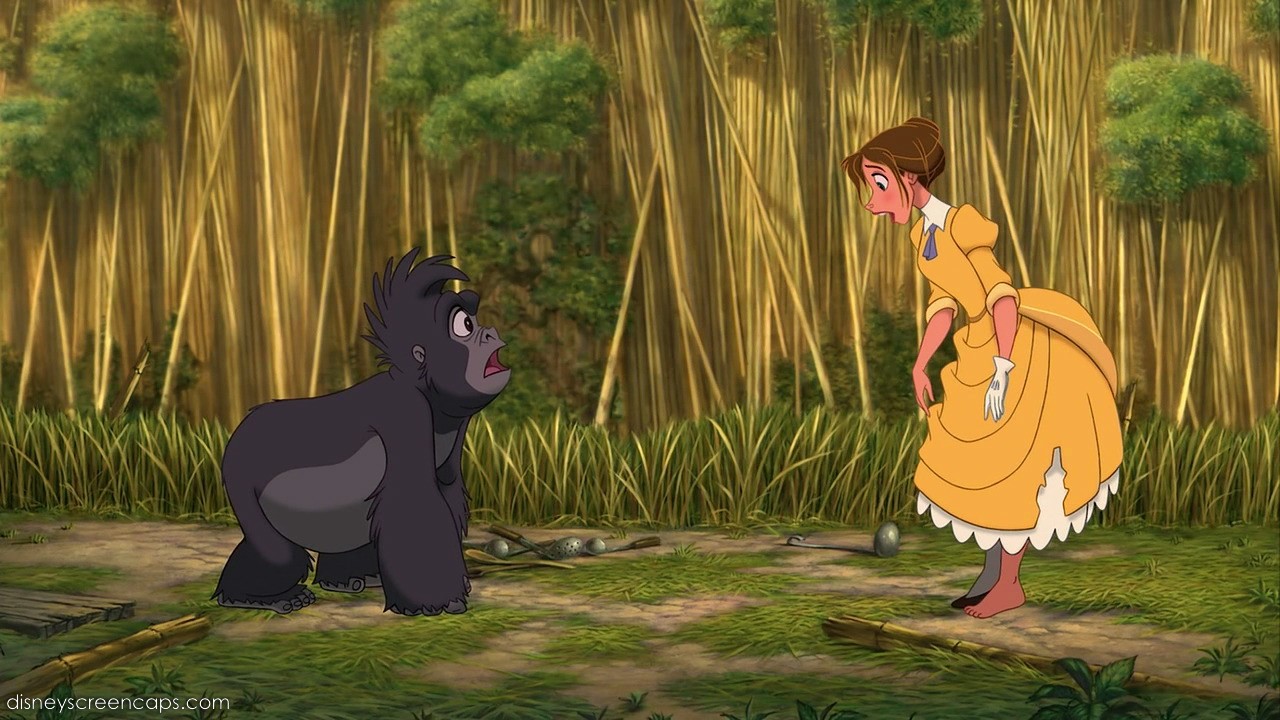 السؤال الأول:
الثعالب التي تعيش في الصحراء نشطة في الليل، وفي ساعات النهار تختبئ في الجحور.
أي نوع تأقلم يمثل:
1. تأقلم بمنى الجسم.
2. تأقلم بالسلوك.
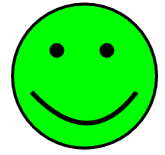 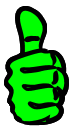 إجابة صحيحة
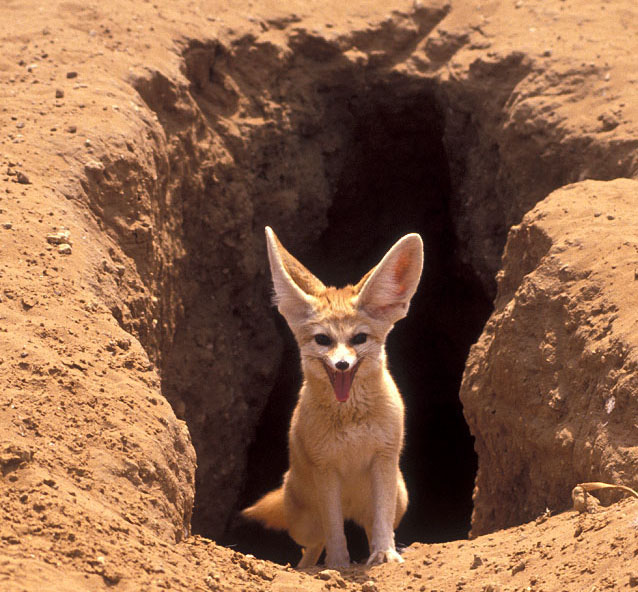 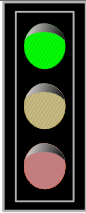 العودة إلى المتاهة
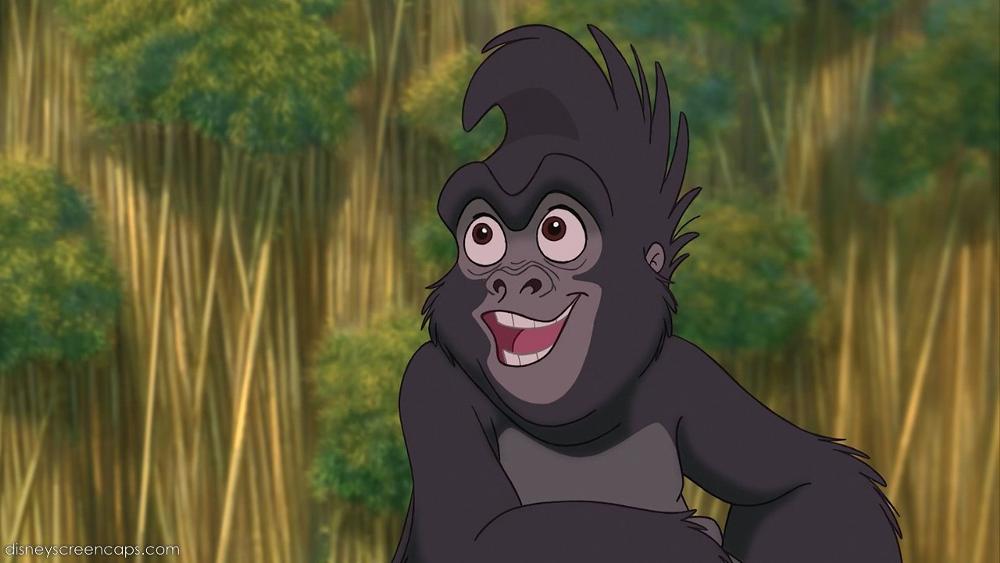 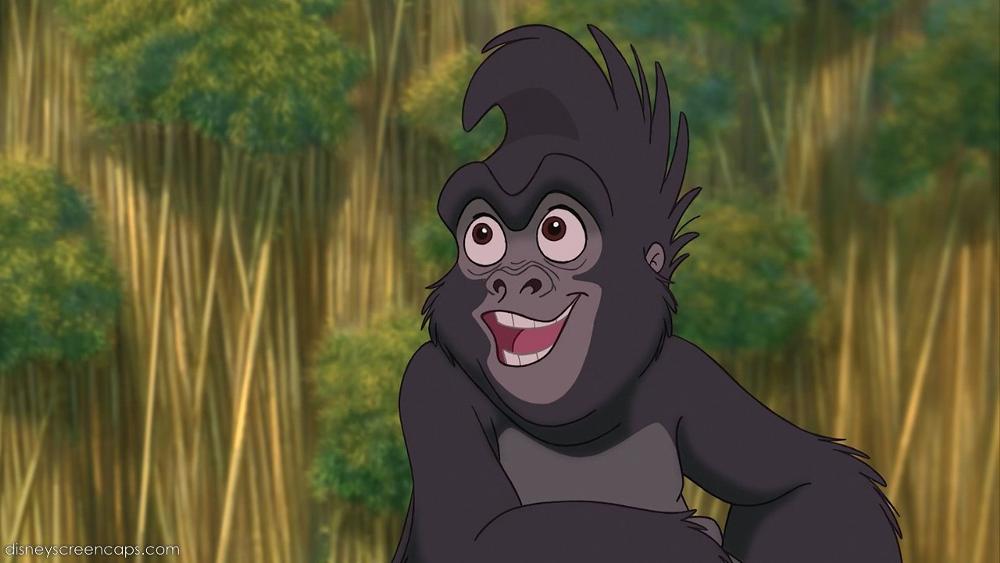 السؤال الثاني:
يستطيع الجمل أن يعيش فترة طويلة في ظروف نقص الماء، إذ يفرز كمية قليلة من الماء بواسطة البول والعرق. أرجله الطويله تبعد جسمه عن الأرض الساخنة.
أي نوع تأقلم يمثل:
1. تأقلم بالسلوك.
2. تأقلم بمنى الجسم.
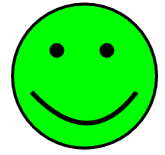 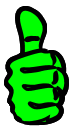 إجابة صحيحة
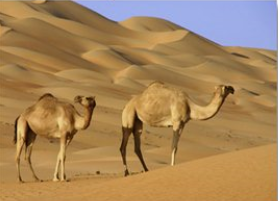 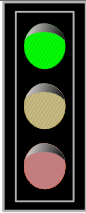 العودة إلى المتاهة
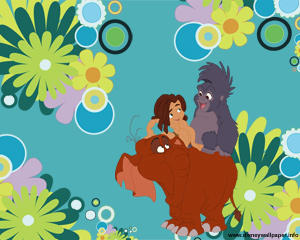 السؤال الثالث:
القطاه هي من الطيور الصحراوية، لا تكتفي بالماء الذي في الغذاء. مرتان في اليوم، في الصباح الباكر وقُبيل المساء، تطير القطاه إلى مسافات بعيدة لتشرب من مصادر الماء.
أي نوع تأقلم يمثل:
2. تأقلم بالسلوك.
1. تأقلم بمنى الجسم.
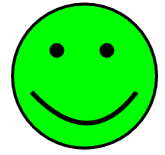 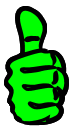 إجابة صحيحة
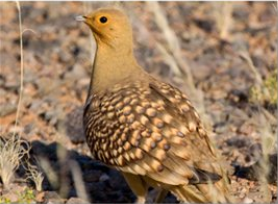 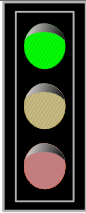 العودة إلى المتاهة
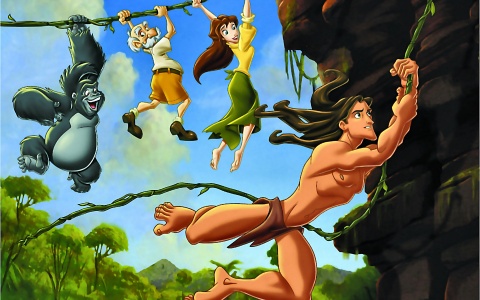 السؤال الرابع:
رتم الصحراء- شجرة صحراوية، يوجد لها جذور تمتد إلى أعماق الأرض، وكذلك جذور تمتد إلى الجوانب.
طريقة التأقلم:
1. تقليص إفراز الماء.
2. استيعاب أكثر نجاعة للماء.
3. خزن الماء.
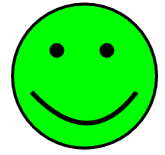 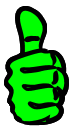 إجابة صحيحة
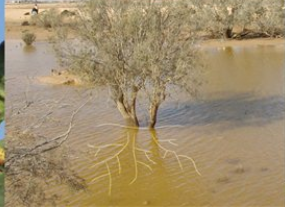 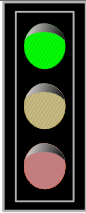 العودة إلى المتاهة
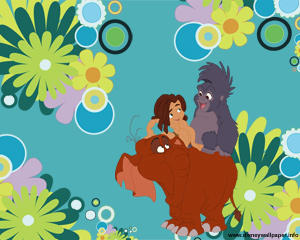 السؤال الخامس:
البصيل- يزهر في بداية الخريف، يوجد له بصلة كبيرة تحوي مواد غذاء وكمية كبيرة من الماء. 
طريقة التأقلم:
1. تقليص إفراز الماء.
2. استيعاب أكثر نجاعة للماء.
3. خزن الماء.
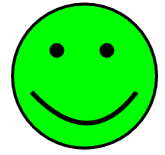 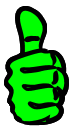 إجابة صحيحة
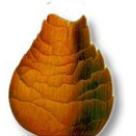 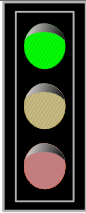 العودة إلى المتاهة
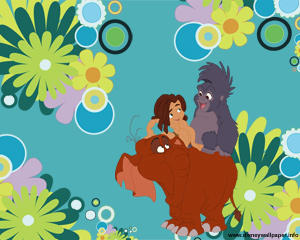 السؤال السادس:
القندول- شجيرة عالية ومنتشرة في الحرش، يوجد لها أغصان خضراء تنتهي بأشواك طويلة، تتساقط أوراقها في الصيف.
طريقة التأقلم:
1. تقليص إفراز الماء.
2. استيعاب أكثر نجاعة للماء.
3. خزن الماء.
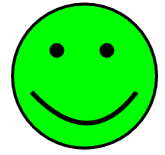 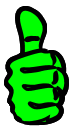 إجابة صحيحة
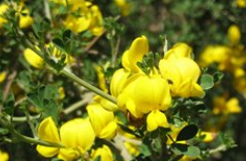 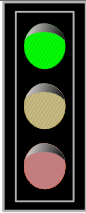 العودة إلى المتاهة
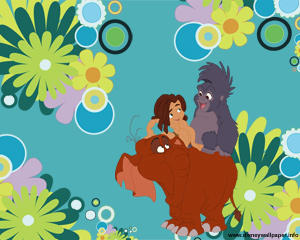 السؤال السابع:
الزيتون- أوراقها مكسوة بطبقة دهنية ولامعة، وفي سطحها 
السفلي مكسوة بشعيرات صغيرة وبيضاء.
طريقة التأقلم:
1. تقليص إفراز الماء.
2. استيعاب أكثر نجاعة للماء.
3. خزن الماء.
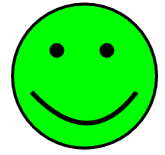 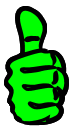 إجابة صحيحة
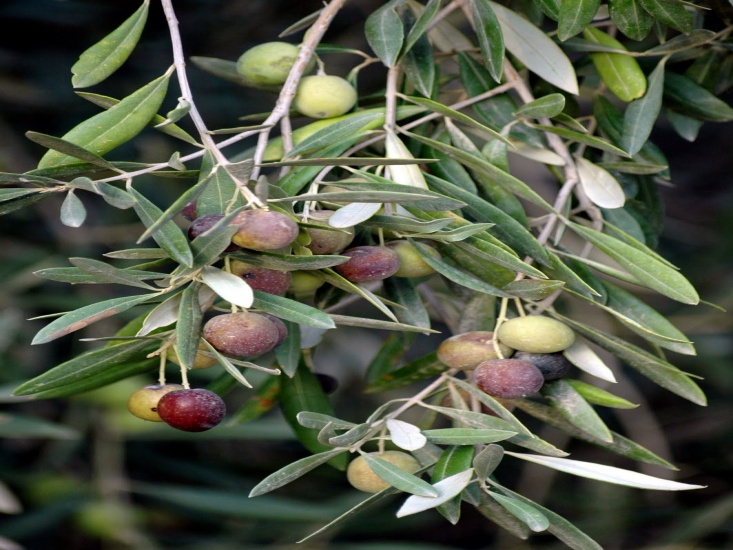 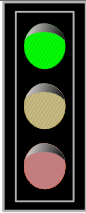 العودة إلى المتاهة
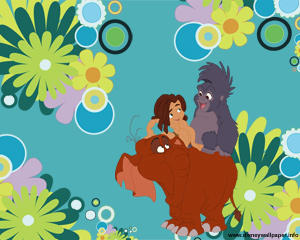 السؤال الثامن:
كيف تؤثر كمية الماء التي في البيئة على تنوع الكائنات الحية التي تعيش فيها؟
1. كلما قلت كمية الماء زاد تنوع الأنواع في البيئة.
2. كلما زادت كمية الماء زاد تنوع الأنواع في البيئة.
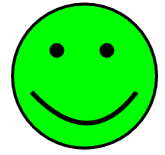 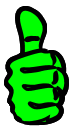 إجابة صحيحة
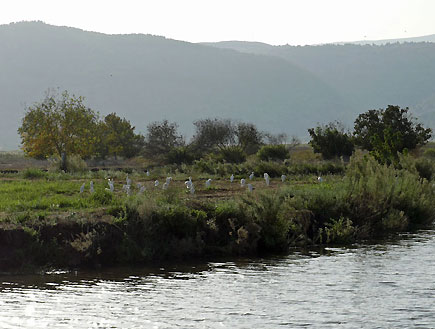 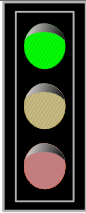 العودة إلى المتاهة
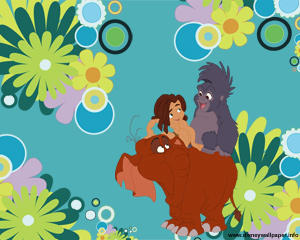 السؤال التاسع:
السلحفاة تعد من الزواحف، وهي لا تعرق وكساء جسمها قاسٍ ومتراص.
أي نوع تأقلم يمثل:
1. تأقلم بالسلوك.
2. تأقلم بمنى الجسم.
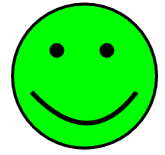 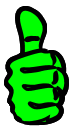 إجابة صحيحة
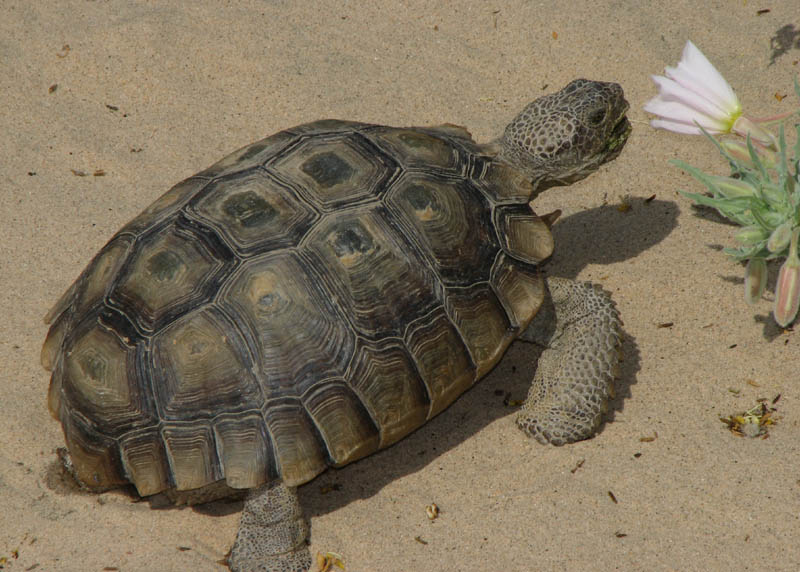 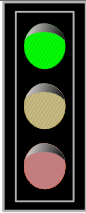 العودة إلى المتاهة
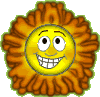 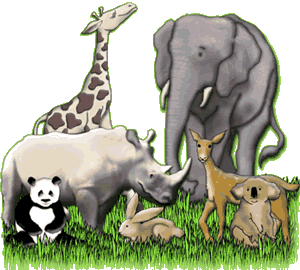 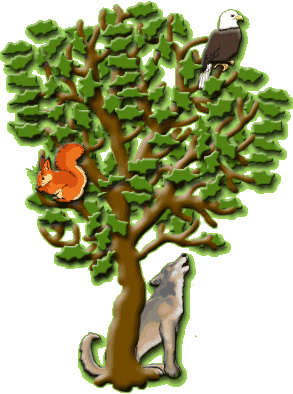 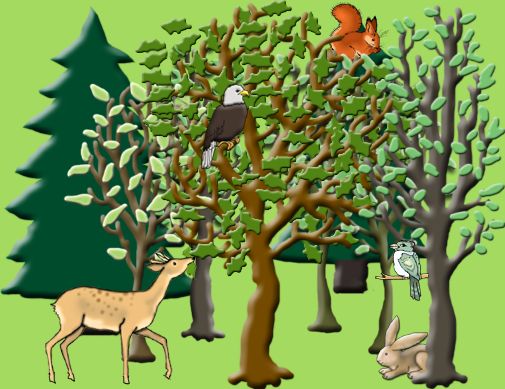 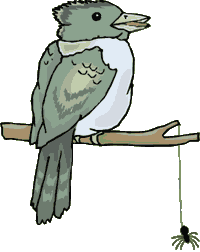 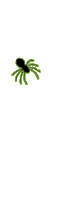 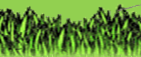 أحسنتم لقد نجحتم
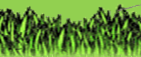 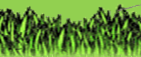 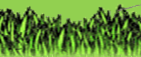 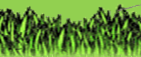 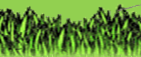 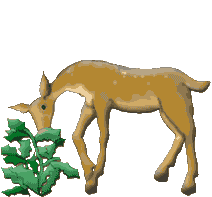 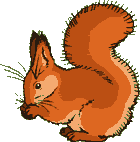 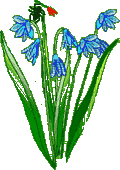 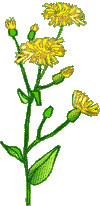 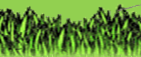 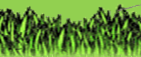 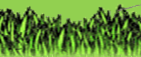 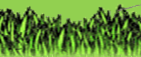 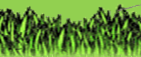 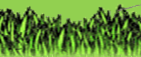 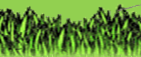 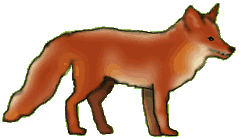 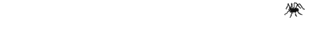 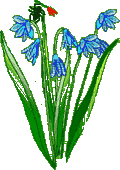 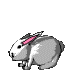 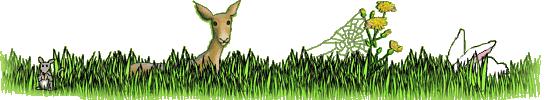